PROGETTO LEGALITA’ E SICUREZZA

   ….  per affezionarsi al senso del dovere
Stefania Bonera - IC Borgo San Giacomo a.s.  2015/2016
1
Perché?E’ la risposta ad una serie di importanti criticità emerse che hanno creato l’urgenza di intervenire su più ambiti.
RICHIESTA DI UN CURRICOLO DI CITTADINANZA E COSTITUZIONE
(SCUOLA)
EMERGENZA EDUCATIVA
RICHIESTA DI INDIVIDUARE NORME E REGOLE
(FAMIGLIE)
RISPETTO DELLA LEGALITA’
RICHIESTA DI VALORIZZARE E TRASMETTERE LA STORIA
(ENTI E COMUNITA’)
MEMORIA STORICA
Stefania Bonera - IC Borgo San Giacomo a.s.  2015/2016
2
Sinergia di azione e condivisione di intenti tra le Agenzie Educative…
Stefania Bonera - IC Borgo San Giacomo a.s.  2015/2016
3
[Speaker Notes: Suggerimento: aggiungere qui le note per il relatore.]
Obiettivo e attività
SPERIMENTAZIONE E MIGLIORAMENTO DI STRATEGIE DI APPRENDIMENTO COOPERATIVO
PROMUOVERE COOPERAZIONE TRA GLI ALUNNI E SENSO DI APPARTENENZA ALLA CLASSE
ATTIVITA’ LUDICO-CREATIVE
ASCOLTO, RIFLESSIONE E CONDIVISIONE SUI VISSUTI
Stefania Bonera - IC Borgo San Giacomo a.s.  2015/2016
4
Obiettivi e attività
PRESENTAZIONE E CONDIVISIONE DEL PATTO EDUCATIVO E DEL PROGETTO LEGALITA’ E SICUREZZA
SOSTENERE LE FAMIGLIE NEL RISPETTO DELLE REGOLE
MONITORAGGIO DEL COMPORTAMENTO E CONDIVISIONE TEMPESTIVA ALLE FAMIGLIE
INTERIORIZZAZIONE DI COMPORTAMENTI LEGALI E SICURI
Stefania Bonera - IC Borgo San Giacomo a.s.  2015/2016
5
Obiettivi e attività
SPERIMENTAZIONE, AUTORIFLESSIONE E AUTOVALUTAZIONE DEL COMPORTAMENTO DA PARTE DEL TEAM DOCENTI
ACQUISIRE COSCIENZA DEI COMPORTAMENTI CORRETTI E DELLE NORME DI CONVIVENZA NEL REALE E NEL VIRTUALE
FRUIZIONE DI PRODOTTI MULTIMEDIALI PER INDIVIDUARE ESEMPI DI BULLISMO O CYBERBULLISMO E COMBATTERLI
INTERVENTI ESTERNI/INTERNI PER LA SICUREZZA IN RETE
Stefania Bonera - IC Borgo San Giacomo a.s.  2015/2016
6
Obiettivi e attività
ATTUAZIONE DEL CURRICOLO DI CITTADINANZA E COSTITUZIONE
VALORIZZARE LA CONOSCENZA E TRASMETTERE LA MEMORIA DEGLI AVVENIMENTI STORICI
PARTECIPAZIONE ATTIVA A COMMEMORAZIONI STORICHE E CIVILI
COLLABORAZIONE CON ENTI LOCALI, ASSOCIAZIONI, FORZE DELL’ORDINE..
Stefania Bonera - IC Borgo San Giacomo a.s.  2015/2016
7
Esperienze vissute e condivise – AZIONI CONCRETE
Piedibus
Visione del corto «Selfie» e riflessione
Intervento  di Antonio Savoldi (ex Polizia Stradale) e Mauro Bernardi
Intervento dei Carabinieri  di Chiari
Sicurezza Stradale
Assessorato alla Cultura – San Paolo
Visione del film «Cyberbully» e riflessione 
Formazione esterna/interna agli alunni: «Live social, live safe» 

Intervento della Guardia di Finanza
Viaggi di istruzione «cell free»
Sicurezza nel Web e Legalità
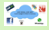 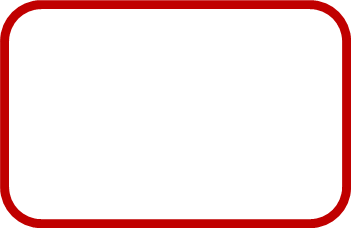 Partecipazione a Commemorazioni
Riflessioni 
Piantumazione «Albero della Vita»
Consiglio Comunale dei Ragazzi
Intervento Aeronautica
Lettura e riflessione del testo «Per 
      questo mi chiamo Giovanni»
Trasmissione dei  Valori di Cittadinanza e della Storia
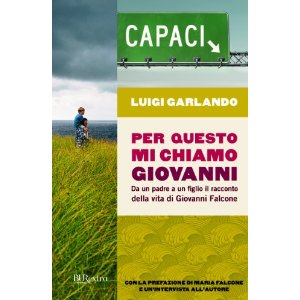 Stefania Bonera - IC Borgo San Giacomo a.s.  2015/2016
8
….. il nostro augurio per il lavoro futuro!


« Perché una società vada bene, si muova nel progresso, nell’esaltazione dei valori della famiglia, dello spirito, del bene, dell’amicizia, perché prosperi senza contrasti tra i vari consociati, per avviarsi serena nel cammino verso un domani migliore, basta che ognuno faccia il proprio dovere »                                                       

                                                                                  Giovanni Falcone
Le Insegnanti:
Annamaria Almeoni
Ornella Bonini
Stefania Bonera
Patrizia Fossati
Renata Gozzetti
Roberta Pozzaglio
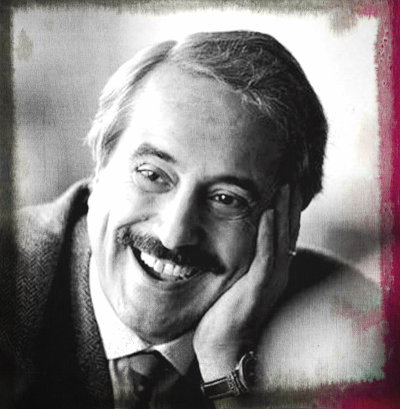 Stefania Bonera - IC Borgo San Giacomo a.s.  2015/2016
9